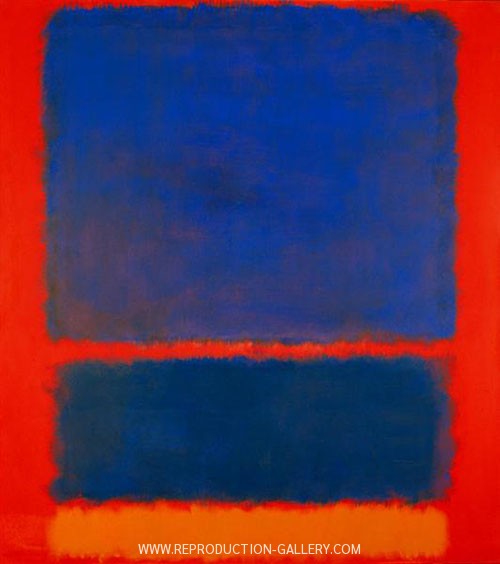 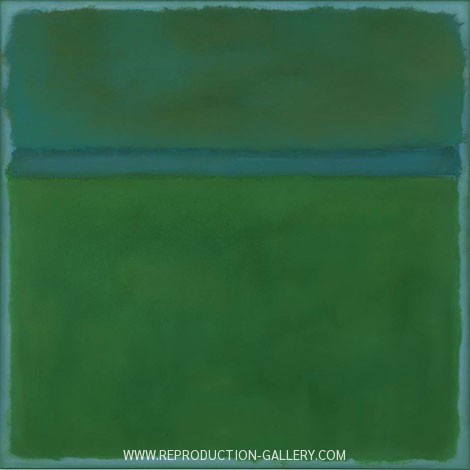 When have you felt angry with God, and 
what did you do with that feeling?

How do you act in times of pain and suffering?  Do you respond with blame, endurance, 
seeking help or some other way?

What lament do you raise with God today?
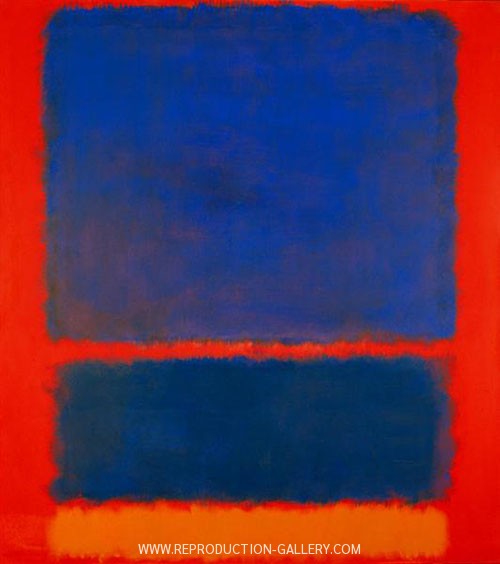 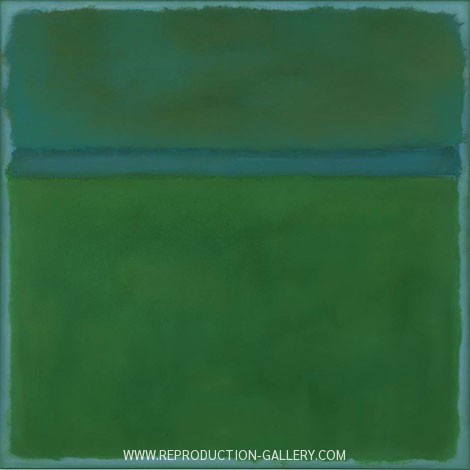 Jesus always went off to pray by himself prior to events in his life.  How has quiet prayer helped you with a decision or something you have faced? 

Mark tells us Jesus “moved on.”  In your relationships and life situations, when have you “stayed put “ 
in comfort or discomfort?
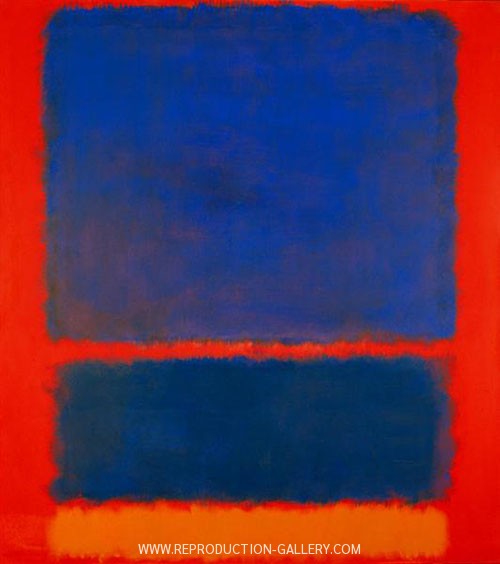 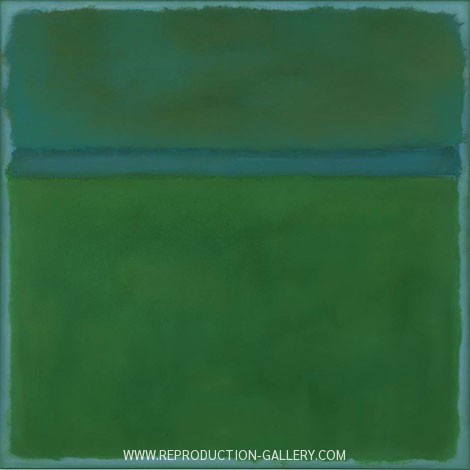 How do you see God?    How does God see you?

 How do we deepen our understanding of the compassion of God?  In what ordinary ways    can we be Christ for one another?